Insert steps/screens for initiating a request in Avante.
IIs this a reorder? Are the items in ‘saved items’ or a cart?
030 – sales order130 – convert quote
In a hurry? No interest in YMAC? Use cart quick add.
070 – stock check*
### – Shop
080 – price check*
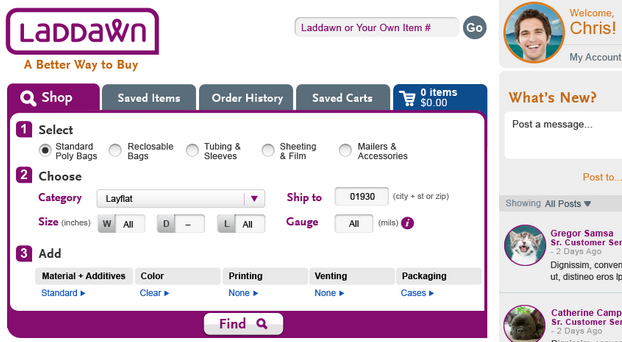 110– custom quote
*Basic functions only; advanced functions remaining in Avante (as new request types?)